Understanding teaching through Dialogical inquiry
Friesen, S., & Clifford, P. (1993). A curious plan: Managing on the twelfth. Harvard Educational Review, 63(3), 339-358. 


Leanne, Cimon, Jocelyn
"Dialogic Teaching" means using talk most effectively for carrying out teaching and learning. Dialogic teaching involves ongoing talk between teacher and students, not just teacher-presentation.
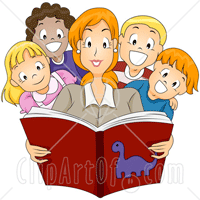 University of Cambridge- Faculty of Education 						http://www.educ.cam.ac.uk/research/projects/dialogic/whatis.html
Agenda:
-Classroom experience
-David’s experience
-Concept of time
-Entrance slips
-Engagement activity 
-What we can take away
-Exit slips
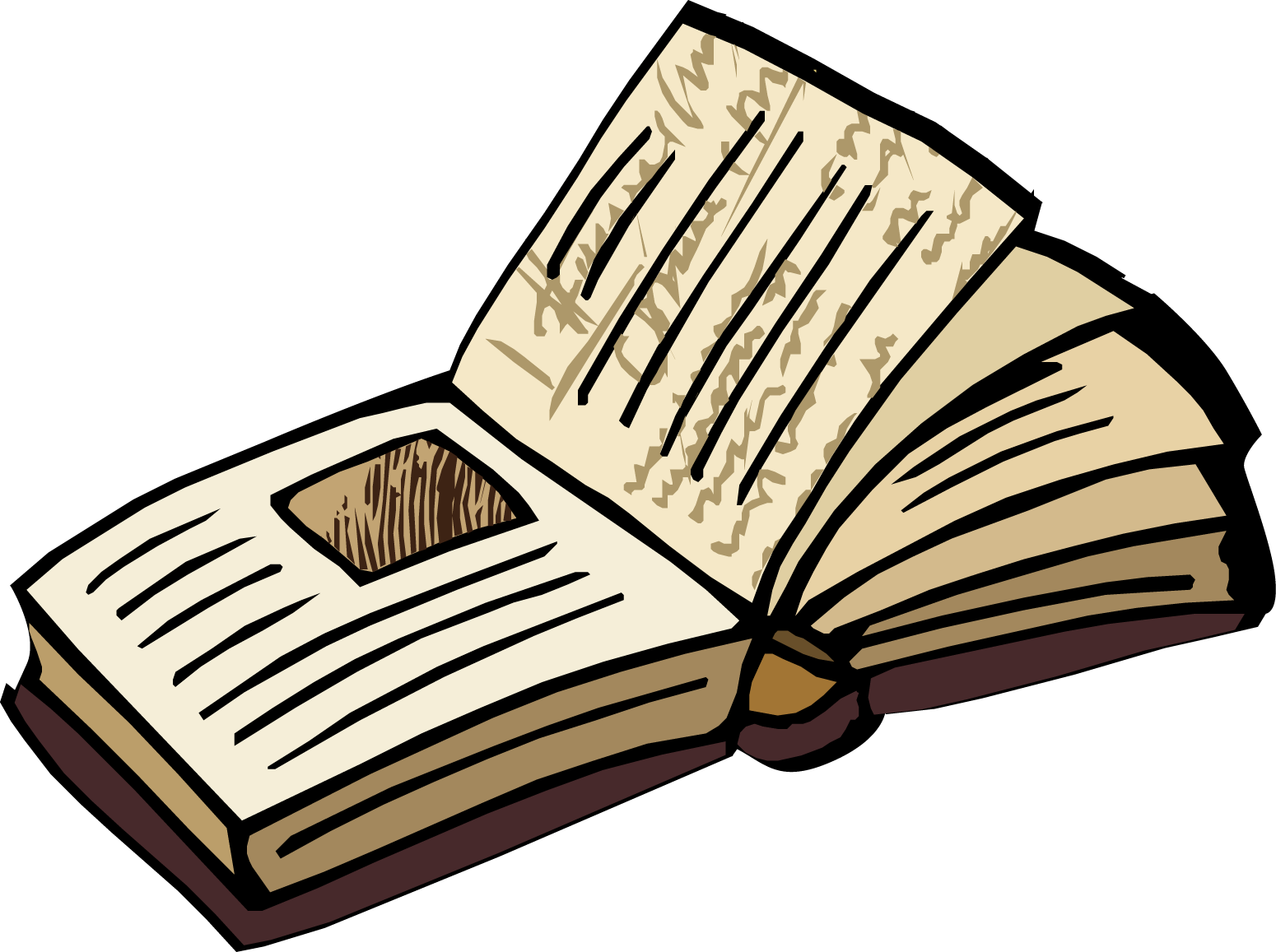 Classroom Experience in the Article-team teachers-multi-aged, variety of abilities, open-area classroom-concerned with drop-outs, boredom, lack of performance-develop curriculum with ‘life’-create passionate teachers and students
Example: David’s Experience

-David was born in Africa and grew up with the Masai 
-spoke little in the first two months of school 
-story told in the classroom by David and his mother about the Masai brought David comfort

Benefits: builds connections (t-s) and (s-s)
    -teachers learn about other cultures
    -children learn other things not normally included in the curriculum 
    -sharing makes children more comfortable in new environment
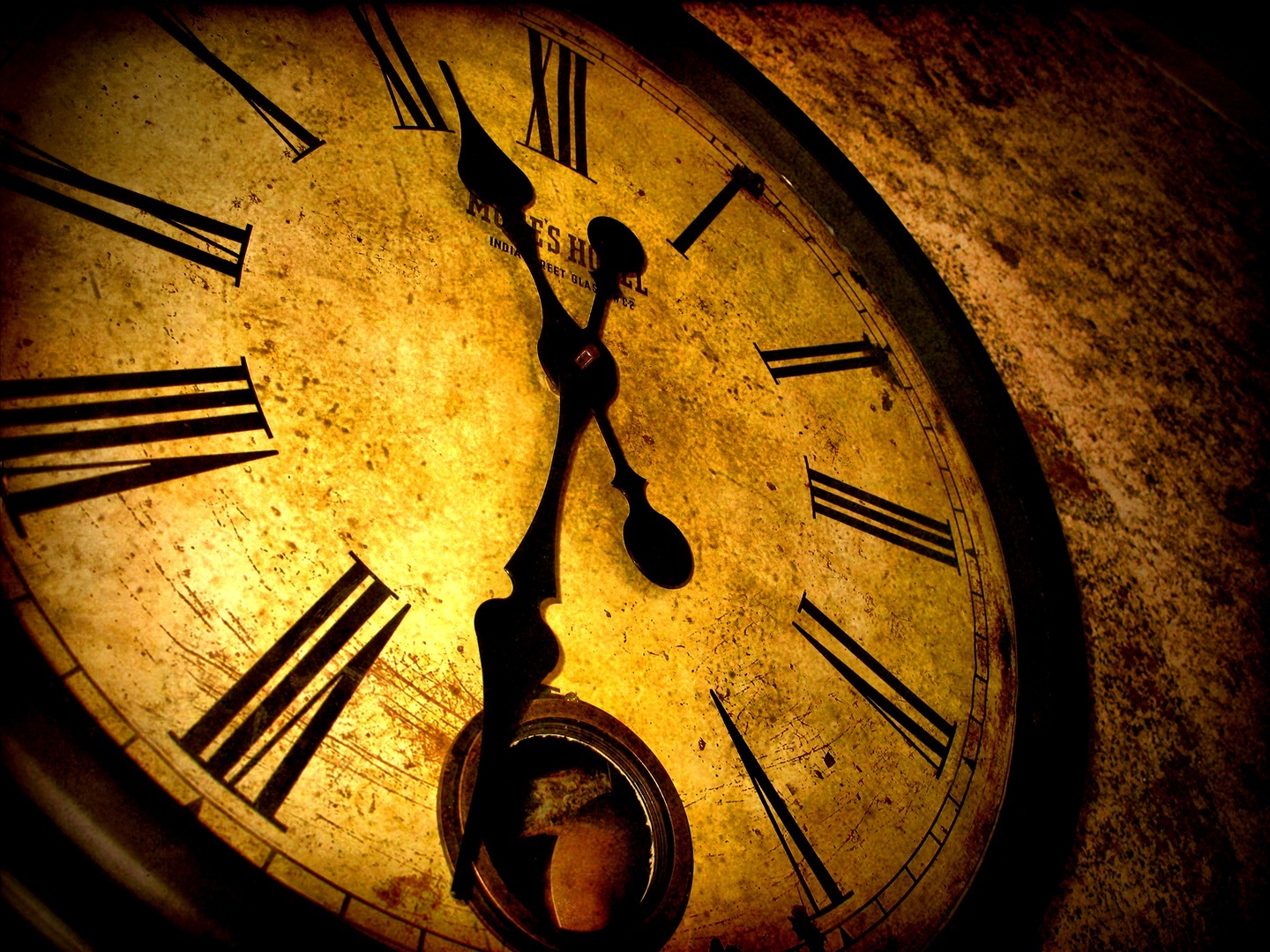 Concept of Time

Beginning
-Learn how to read both analog and digital clocks
-Know the days of the week, the months of the year and something about the seasons and the phases of the moon.
Hook
-Satisfied the curriculum object but wanted more
-Wanted children to learn that time is a mysterious and puzzling phenomenon
Process
“… human knowledge is humanly constructed. As a culture, a society, a community, and as a class room we make decisions about what will and will not count as knowledge and those decisions make some understand of the world possible, as much as they render other perspectives impossible.” (P. 351)
-“ If we really want our children to face the challenges of the 21st century with confidence and skill, we must teach them not only that they can acquire current knowledge but also that they have voices that can shape what their society comes to accept as knowledge. (P 351)
Step 1- what is time?
-you need it
-you can waste time
-mom said we have 2 minutes to get ready
-you can run out of time when you are playing or when people bother you
Step 2 – How can you tell time without a watch?
-Relation to Earth and Sun
-Observe shadow
-Ask more questions
Step 3- Understanding time in relation to second, minutes, hours, day, week, month and year
Step 4- What is the longest time measurement?
-SEASONS!!!
-Generation
-Endless cycle
Step 5- Past, present & future
Finally, What is time?
-It’s not in a clock--- it’s everywhere
-It’s invisible --- like are
-It’s part of our lives
-We live time, we make it
Findings & Conclusion
-Children were pursuing knowledge, making conjectures, reasoning with each other
- They were asking questions that Einstein, Feynman, Sagan and Hawkings ask
-Coming to understand that math is a way of speaking, it’s a language that permits us to experience the world in particular ways
-Tool that allows us to explore other, larger ideas
Entrance Slips
1. Based on the time example from the reading, how did you learn the concept of tying a shoelace? 

2. How can we make the curriculum that is taught in the classroom be ‘real’ for our students?
Engagement activity tie knots
Shoelace
Tie
Crochet slip knot
Scarf knot
Plastic bag knot
Why this engagement activity? 
-it showcases how other classmates learned these basics
-shows the different meanings to one term (time concept)
-opens dialogue for others to share their experiences
-not all students have the same knowledge background
-students can learn from other students (not only t-s lecture)
What to take away: 
-lesson plans don’t always have to be static and followed as planned
-never doubt how students can learn in ways you have never imagined 
-knowledge ←→ classroom 
-importance of both the voices of teachers and students 
-relevance of classroom learning to life experience
Exit slips
If you are one of the students, how would you want your teacher to approach a new concept?

2. How important do you think it is for teachers to combine learning in a classroom with the student’s outside-of-school experience?